English grade 4
Unit 2 – Lesson 2
I’m from japan
VOCABULARY
Nationality /ˌnæʃəˈnæləti/ (quốc tịch)
Vocabulary
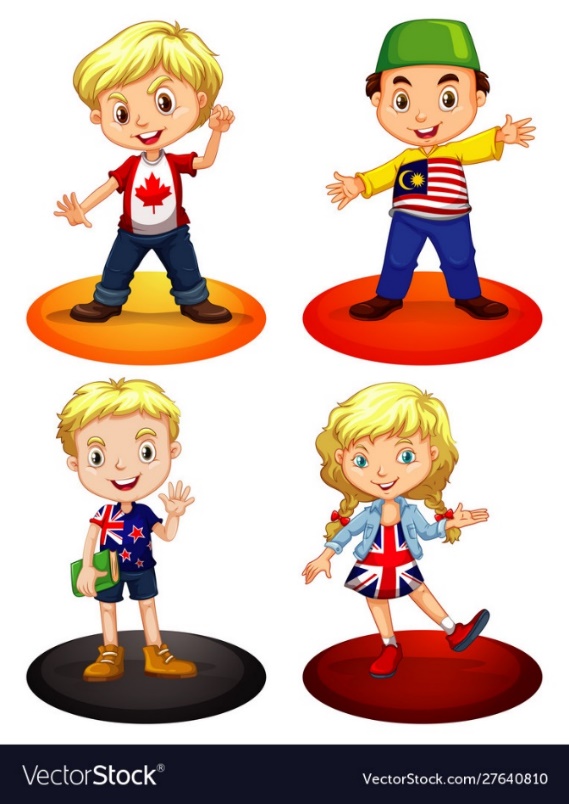 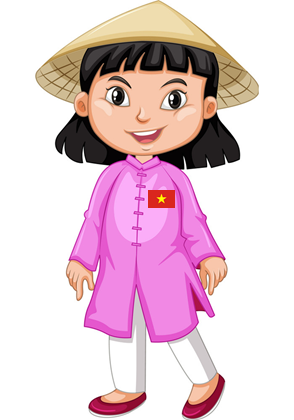 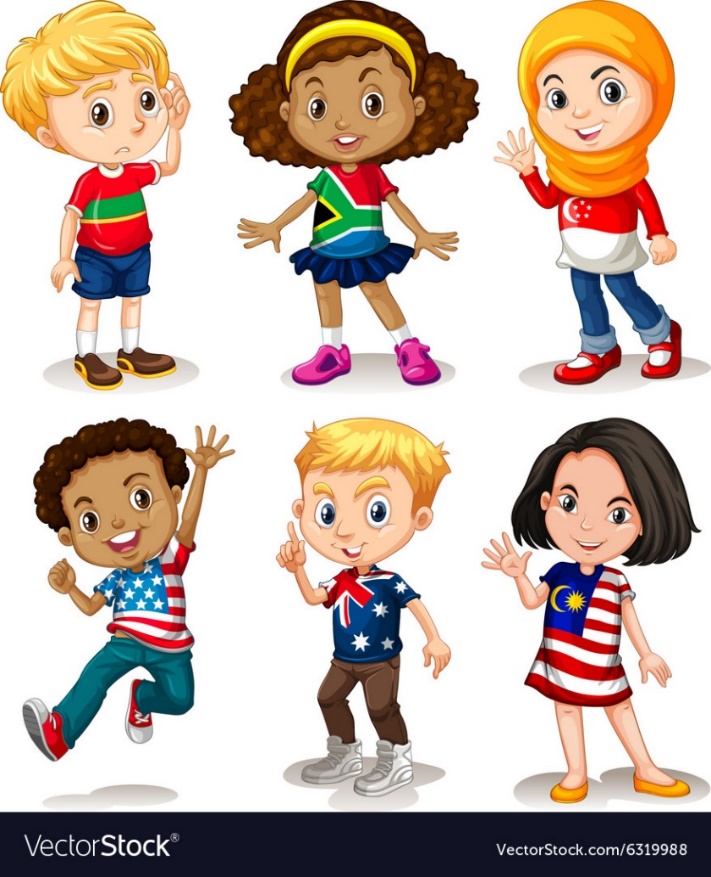 Malaysian
Vietnamese
American
/məˈleɪziən/
/ˌviːetnəˈmiːz/
/əˈmerɪkən/
Người Ma-lay-si-a
Người Việt Nam
Người Mĩ
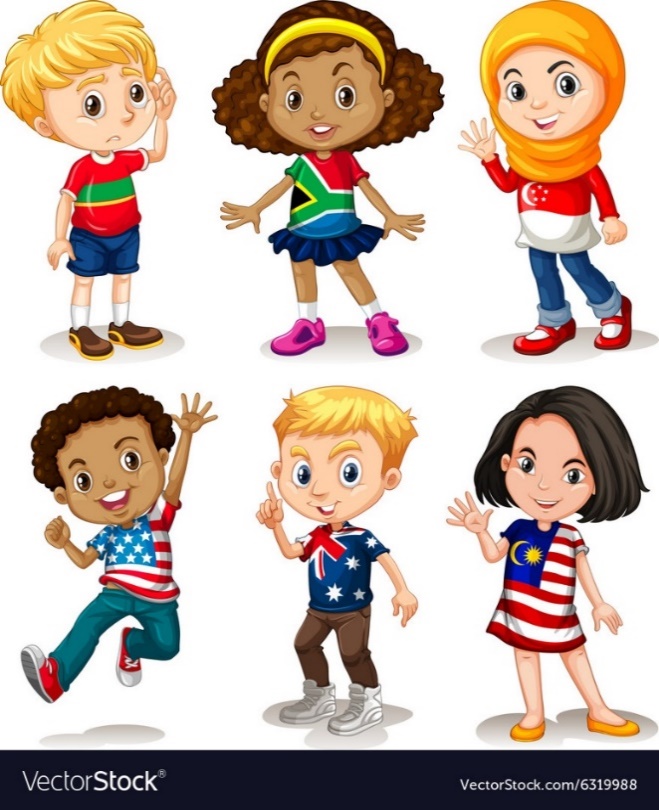 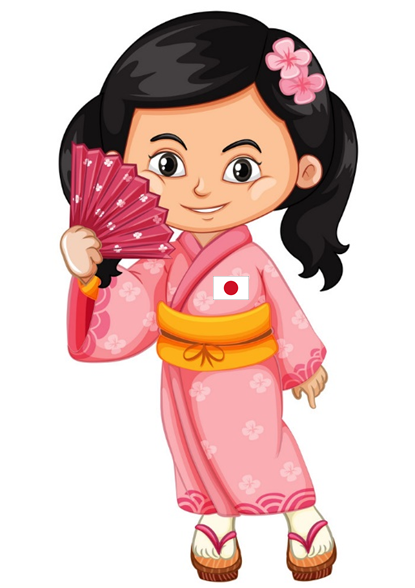 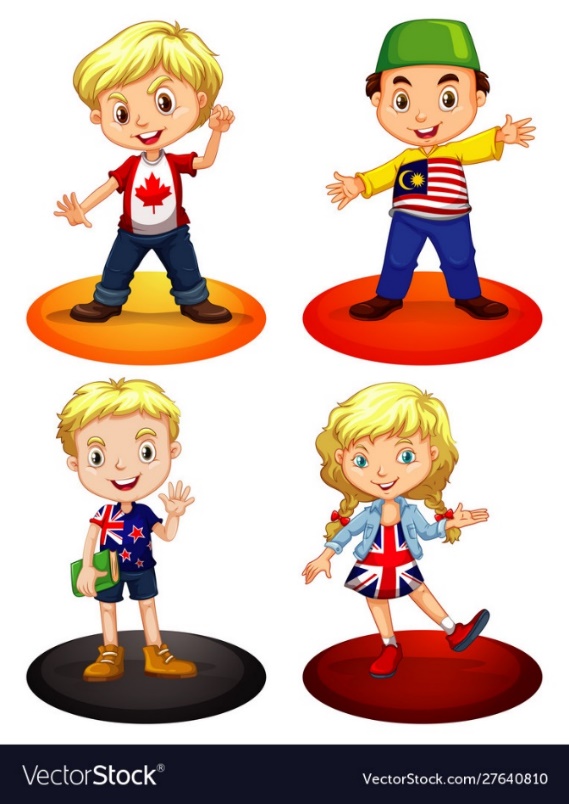 Japanese
Australian
English
/ˌdʒæpəˈniːz/
/ɔːˈstreɪliən/
/ˈɪŋɡlɪʃ/
Người Nhật
Người Úc
Người Anh
GRAMMAR
Structure:
Cách hỏi và trả lời về Quốc tịch:
What nationality are you?
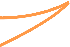 I'm  + tên Quốc tịch.
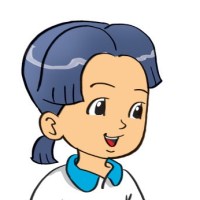 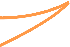 (Bạn có quốc tịch gì?)
(Tớ là người _________)
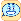 3. Let's talk.
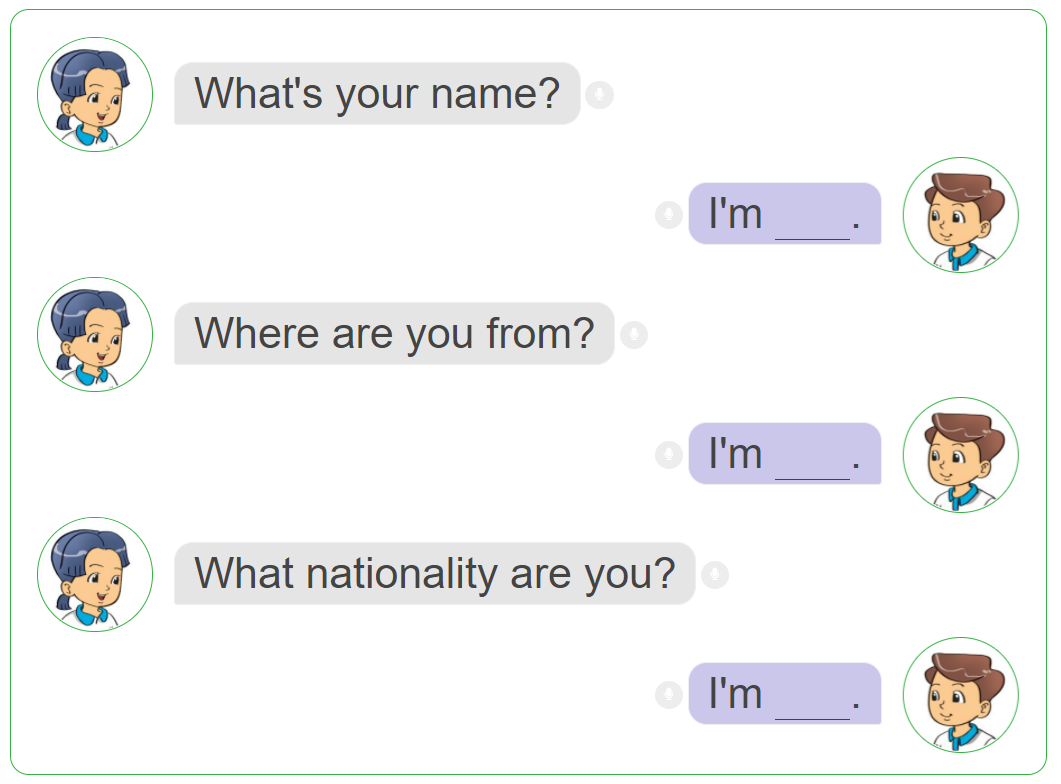